Понятия
«ЛОЖЬ» и «ИСТИНА»
Презентацию подготовила:
Чебыкина Ирина Валериевна, 
учитель начальных классов
 МБОУ «СОШ №4 г. Нарьян-Мара»
И
Л
Несовместимые понятия
2+2=4 - ИСТИНА
2+2=5 - ЛОЖЬ
ИСТИНА – то, что соответствует действительности
ЛОЖЬ – то, что действительности не соответствует
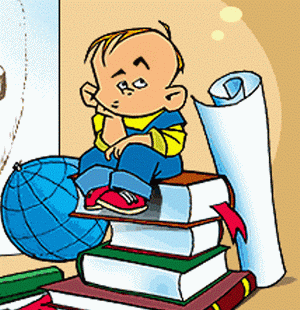 Дети любят играть
Собака – друг человека
Солнце – это звезда
6:3=2
Модель земли называется глобус
?
ИСТИННЫЕ ВЫСКАЗЫВАНИЯ
9 делится на 5 без остатка
Бегемоты живут на деревьях
Мухоморы – съедобные грибы
?
ЛОЖНЫЕ ВЫСКАЗЫВАНИЯ
ВЫСКАЗЫВАНИЯ
устные
В виде текста, рисунка, числа, схемы, формулы
Истину люди добывают, когда наблюдают, размышляют, исследуют, сравнивают, вычисляют, измеряют.
Высказывания, которые соответствуют действительности – это истина
Высказывания, которые действительности не соответствуют – это ложь
Случается, что истинные высказывания становятся ложными, когда люди узнают что-то новое
ИТОГ: